4.13 - Implantação de Polo de Aplicação do Anticorpo Monoclonal PALIVIZUMABE nos municípios de Rio Verde e Senador Canedo
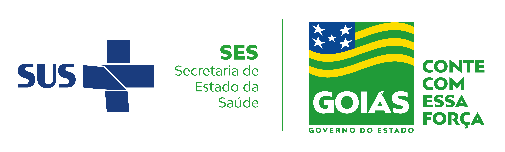 Palivizumabe
Medicamento do Componente Estratégico da Assistência Farmacêutica (CESAF) – incorporado pelo  Ministério da mediante o Relatório de Recomendação n.º 16, da Comissão Nacional de Incorporação de Tecnologias no SUS (Conitec), indicado para a prevenção de doença grave do trato respiratório inferior causada pelo vírus sincicial respiratório (VSR) em pacientes pediátricos com alto risco para doença por VSR para uso no Sistema Único de Saúde (SUS) em novembro de 2012, sendo que o protocolo de uso do palivizumabe para prevenção da infecção pelo VSR foi publicado pela Portaria SAS/MS n.º 522/2013.
Gerência de Assistência Farmacêutica
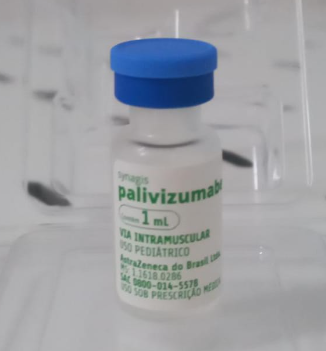 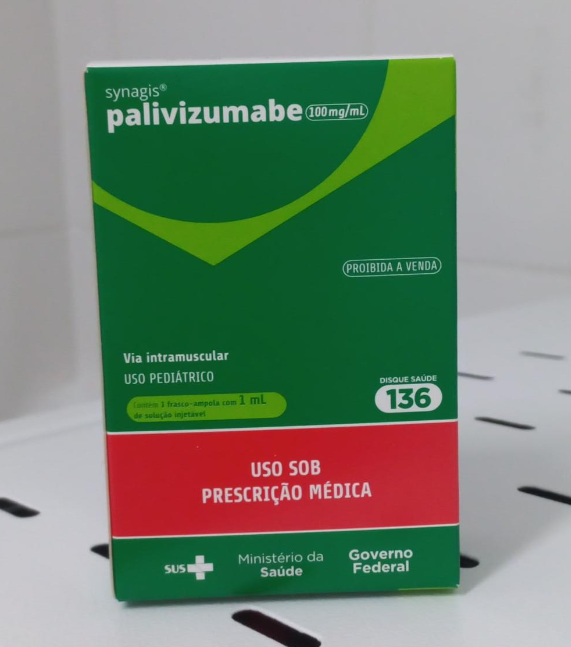 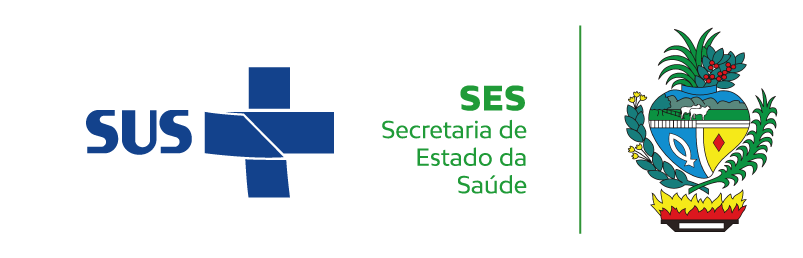 Gerência de Assistência Farmacêutica
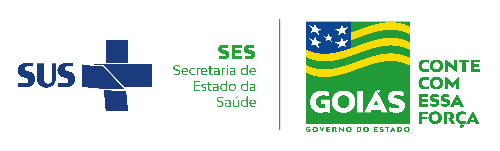 Logística e Polos de Aplicação do Palivizumabe
MINISTÉRIO DA SAÚDE
GERÊNCIA DE ASSISTÊNCIA FARMACÊUTICA
Gerência de Assistência Farmacêutica
Centro Integrado de Pediatria (CIPED)
Hospital das Clínicas - UFG
HOSPITAL ESTADUAL DA MULHER/CRIE
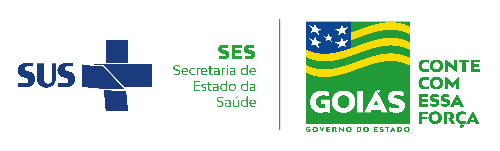 Nº Usuários Atendidos x Município
2019 a 2022
Gerência de Assistência Farmacêutica
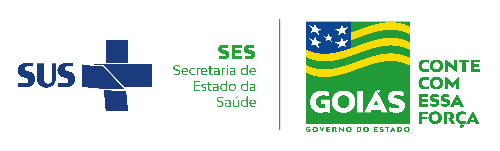 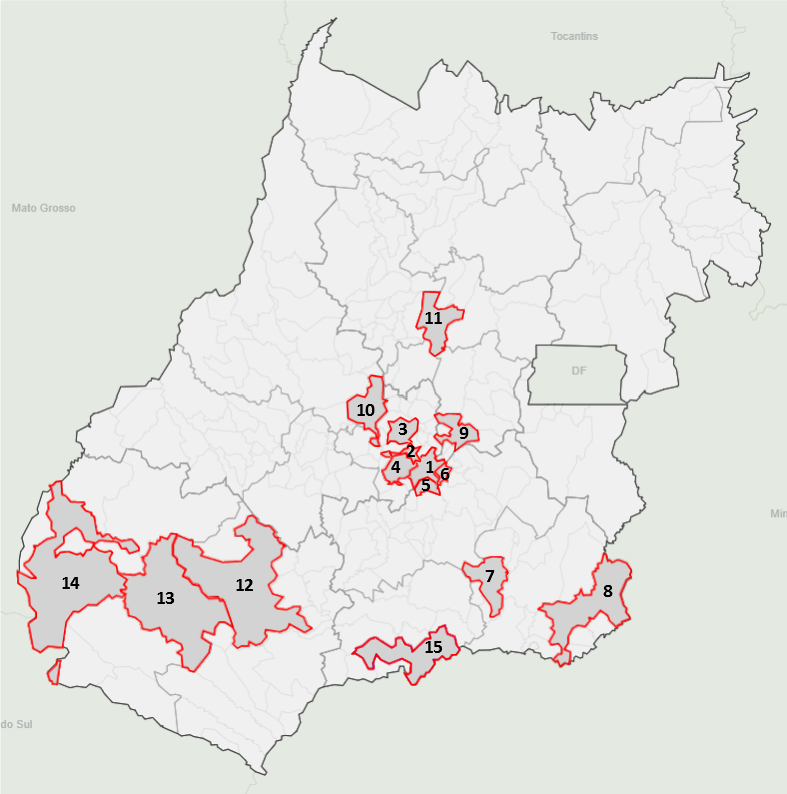 Gerência de Assistência Farmacêutica
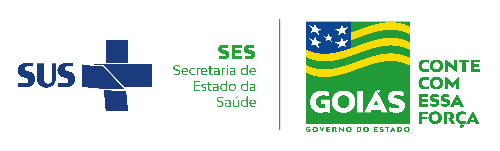 Fluxo para Solicitação do Palivizumabe
MINISTÉRIO DA SAÚDE
GERÊNCIA DE ASSISTÊNCIA FARMACÊUTICA
Gerência de Assistência Farmacêutica
HOSPITAL ESTADUAL DA MULHER/CRIE
Centro Integrado de Pediatria (CIPED)
e HOSPITAL DAS CLÍNICAS (UFG)
RIO VERDE
(Sudoeste I)
SENADOR CANEDO
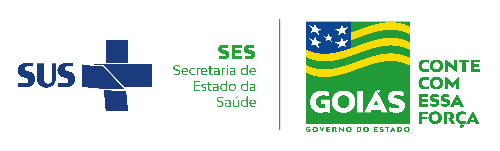 Fluxo para solicitação do Palivizumabe
HOSPITAL ESTADUAL DA MULHER, GERÊNCIA DE ASSISTÊNCIA FARMACÊUTICA (SMS GOIÂNIA) e HOSPITAL DAS CLÍNICAS (UFG)
DOCUMENTOS NECESSÁRIOS
PACIENTES QUE PERMANECERAM INTERNADOS APÓS O PARTO
PACIENTES AMBULATORIAIS
FORMULÁRIO PARA SOLICITAÇÃO DO PALIVIZUMABE DEVIDAMENTE PREENCHIDO E ASSINADO PELO MÉDICO ASSISTENTE
FORMULÁRIO PARA SOLICITAÇÃO DE PALIVIZUMABE DEVIDAMENTE PREENCHIDO E ASSINADO PELO MÉDICO;
CÓPIA DA CERTIDÃO DE NASCIMENTO;
COMPROVANTE DE RESIDÊNCIA;
NÚMERO DO CARTÃO SUS;
PARA CRIANÇAS QUE ESTIVERAM INTERNADAS (ANEXAR CÓPIA DO RELATÓRIO DE ALTA HOSPITALAR E INFORMAR AS DOSES JÁ REALIZADAS);
PNEUMOPATA E CARDIOPATA COM REPERCUSSÃO HEMODINÂMICA (ANEXAR CÓPIA DO RELATÓRIO MÉDICO, EXAMES QUE COMPROVEM A PATOLOGIA E OS MEDICAMENTOS UTILIZADOS);
CADERNETA OU CARTÃO DA CRIANÇA.
Gerência de Assistência Farmacêutica
APÓS ALTA HOSPITALAR
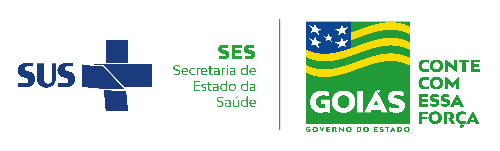 Entrega da Documentação
Pacientes internados no Hospital Estadual da Mulher e que residem na capital, receberão as doses do CRIE enquanto estiverem internados. Após a alta hospitalar, receberão as doses restantes na Centro Integrado de Pediatria (CIPED) ou no Hospital das Clínicas da UFG.
Pacientes residentes na capital, procurar a Gerência de Assistência Farmacêutica (SMS Goiânia) ou o Hospital das Clínicas da UFG.
Pacientes do interior do Estado, procurar o Hospital Estadual da Mulher, exceto Regional Sudoeste I e Senador Canedo.
A entrega da documentação, para os munícipes de Goiânia, deverá ser no Paço Municipal: Avenida do Cerrado, nº 999, Parque Lozandes, Gerência de Assistência Farmacêutica, Bloco D, 1º Andar   Telefones: (62) 3524-1502  /  (62) 3524-1798
Gerência de Assistência Farmacêutica
A entrega da documentação, para os munícipes da Regional Sudoeste I , deverá ser na SMS Rio Verde/ Núcleo de Vigilância Epidemiológica – Rua Brasil, Qd 14, Bairro Gameleira I – Rio Verde.
A entrega da documentação, para os munícipes de Senador Canedo, deverá ser SMS Senador Canedo/ Gerência de Assistência Farmacêutica – Rua BV 01, Qd APM, Residencial Boa Vista – Senador Canedo Telefone (62) 3275-3038.
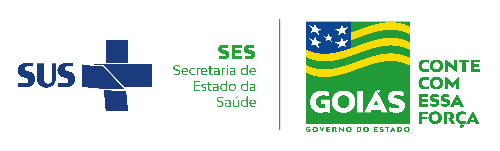 Nº Usuários Atendidos
Ano x Polo de Aplicação
Gerência de Assistência Farmacêutica
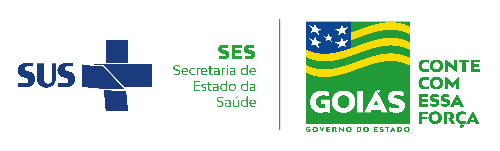 Gerência de Assistência Farmacêutica
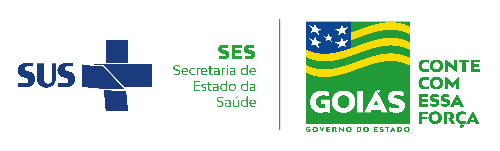 Obrigada!
sais.geraf.saude@goias.gov.br
farmacia.go.gov@gmail.com
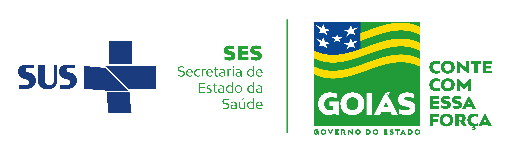